Lärarbehörighet läsåret 21/22
Riket 
Mellerud
Förskola - lärare och förskolelärare med lärarlegitimation
Riket: Av all personal som arbetar med barn i förskolan har 40 procent förskollärarexamen, vilket är en ökning med 0,1 procentenhet

Liksom 2020 skiljer sig andelen med förskollärar-examen åt mellan olika kommungrupper.

Högst andel har gruppen mindre stad/tätort med 48 procent, medan kommungruppen storstäder har lägst andel, 31 procent.
Riket: Lärarbehörigheten oförändrad i grundskolan men ökar i gymnasiet
Förskoleklassen har fortsatt högst andel behöriga lärare och förskollärare, drygt 86 procent. 
I grundsärskolan och gymnasiesärskolan är enbart 14 respektive 19 procent av lärarna behöriga.
I grundskolan är andelen lärare med legitimation med behörighet i minst ett av sina undervisningsämnen 71,0 procent. Det är i nivå med föregående läsår då andelen behöriga lärare var 71,1 procent. 
Lärarbehörigheten är fortsatt högre i kommunala grundskolor jämfört med fristående grundskolor. 
Lärarbehörigheten i grundskolan stiger för tredje året i följd i Mellerud.
Högst andel behöriga lärare i grundskolan finns det i ämnena svenska, matematik, franska och idrott och hälsa. Lägst andel är det i ämnena teknik, svenska som andraspråk och slöjd.
I gymnasieskolan är andelen lärare med legitimation med behörighet i minst ett av sina undervisningsämnen 83,5 procent. Det är en ökning jämfört med 1,1 procent jämfört med föregående läsår. Även i gymnasieskolan är andelen behöriga lärare i kommunala skolor fortsatt högre än i fristående skolor.
I kommunala gymnasieskolor är nära 87 procent av lärarna behöriga jämfört med drygt 75 procent av lärarna i fristående skolor.
Förskoleklass - lärare och förskolelärare med lärarlegitimationHeltidstjänster (årsarbetskrafter)
Lärare i grundskolan med legitimation/behörighetsom undervisar i minst ett ämne 19/20 (heltidsarbete)
Läsåret 21/22 har motsvarande 69 procent av lärarna i grundskolan i Melleruds kommun lärarlegitimation och behörighet i minst ett ämne. Det är tredje året i rad som behörigheten går uppåt. 
I hela landet ligger lärarbehörigheten på 71 procent, vilket är ungefär samma nivå som året innan. 
Av de sammanlagt 79 heltidstjänsterna i grundskolan i Melleruds kommun motsvarande 104 lärare var det 54 som hade lärarlegitimation och behörighet i minst ett ämne.
Gymnasieskolan- lärare med behörighet i ämnet (heltid)
Lärare i grundsärskolan med lärarlegitimation  och behörighet i ämnet
Lärare i vuxenutbildning med pedagogisk högskoleexamen
Lärare i grundsärskolan med lärarlegitimation  och behörighet i ämnet
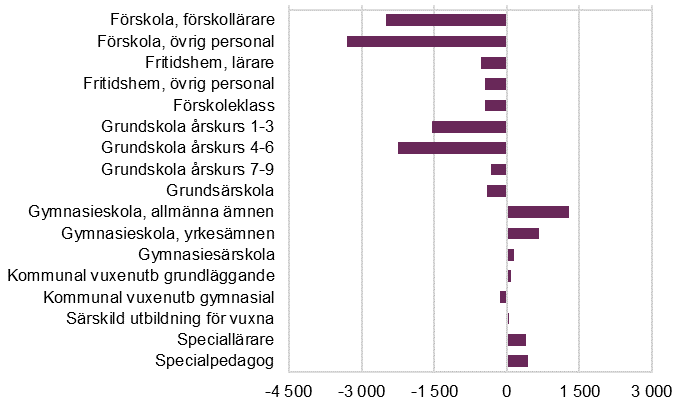 Behov av lärare2021–2035 Till skillnad från tidigare prognoser väntas det totala behovet av lärare att minska något. Under prognosperioden fram till år 2035 beräknas lärarbehovet minska med drygt 5 000 heltidstjänster. En nedgång med cirka 3 procent från 2020 års nivå om 192 000 heltidstjänster.